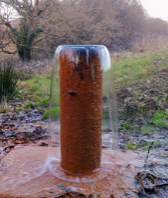 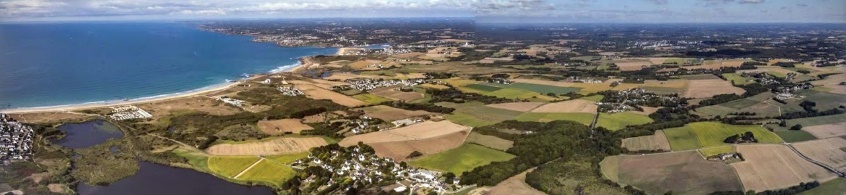 Réunion WP3
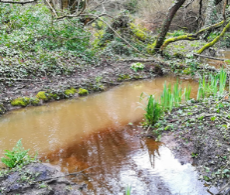 PIA3 EQUIPEX+ 2021 - 2028
TERRA FORMA
https://indico.in2p3.fr/event/31980/
Concevoir et tester l’observatoire intelligent des territoires à l’heure de l’Anthropocène

Laurent Longuevergne (CNRS/UR1); Arnaud Elger (UPS); Virginie Girard (CNRS/eLTER FR);
Partenaires : 42 laboratoires
CNRS (INSU, INEE, INSIS, IN2P3, INP, INS2I, INSHS, INSB), IRD, INRAE, Mines Paristech, INERIS
Universités (Rennes, Toulouse, Grenoble, Clermont-Auvergne, Paris-Diderot, Montpellier, Reims, Toulon, Franche-Comté, Orléans, Strasbourg, Aix-Marseille)
Extralab company
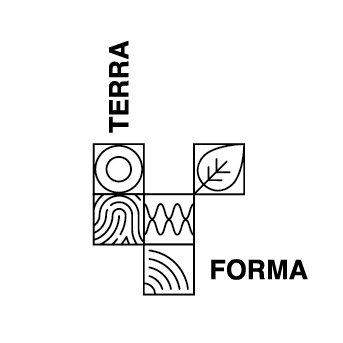 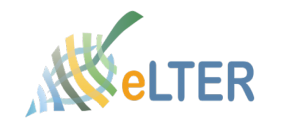 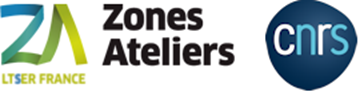 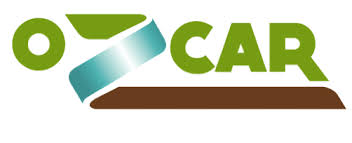 WP3. Etat des lieux
Document cadre du WP3: infrastructure de communication
Feuille de route WP3 
Projet 1 – Coordination
Projet 2- WP3.1 Infra LoRaWAN
Projet 3- WP3.2a Centrale multiprotocole.
Projet 4- WP3.2b Fog Computing
Projet 5- WP3.3 Gestion des flux de données
Révision du CST « Infra LoRaWAN » le 7/10/2024
Site WEB:
https://terra-forma-web.osug.fr/
La Recherche: https://terra-forma-web.osug.fr/-Infra-de-communication-
Services: https://terra-forma-web.osug.fr/-LNS-
16.10.24
P 2
WP3. Etat des lieux
Réunion WP3 le 16 septembre : https://indico.in2p3.fr/event/33885/
Projet 1 – Coordination 
 FdR à discuter avec les porteurs de projet (Rahim+Arnaud le 21/10)
Projet 2 - WP3.1 Infra LoRaWAN (service)
Projet 3- WP3.2a Centrale multiprotocole (prod. recherche ou service)
 dévpt d’une nouvelle plateforme « Econnect » par une entreprise; invitation à intégrer les spec. TF
 toujours pas de CST
Projet 4- WP3.2b Fog Computing (prod. recherche)
 Ammar (doc): plateforme optimisée en conso
 Matthieu Nicolas (CDD): proto Fog envir. + SmartSenS « outdoor »
Projet 5- WP3.3 Gestion des flux de données
 Migration des services du CEBA vers OpenStack
16.10.24
P 3
WP3. Etat des lieux
Projet 2 - WP3.1 Infra LoRaWAN (service)
Mail de Virginie du 2/10/2024: 
Décision du Bureau: nouvelle action à porter par le WP3
 développement (presta) d'une application permettant la déclaration automatique des nœuds
	 mise en place dès que possible une réunion de travail permettant de définir le cahier des charges
Mail de Rahim du 10/10/2024: 
Sur le point de déployer le LNS national Terra Forma  Quelques questions à résoudre rapidement ou à discuter en réunion
16.10.24
P 4
16.10.24
P 5
Services
Produits de Recherche
WP3
LNS: 
Ambition minimale: ?
Ambition maximale: telle que définie dans CST
Extériorisation du service ? TTI ?
Gestion flux:
WP3.3 élargi:
BDD «des catalogues de capteurs TF »
Standardisation encodage
BDD suivi capteurs et opérations
Ambition minimale: ?
Ambition maximale: telle que définie dans CST
Extériorisation du service ?
Plateforme centrale: 
Finaliser CST puis revue
Démonstrateur @Journées TF 2025 ?
Publications
Fog Computing
Démonstrateur @Journées TF 2026 ?
Publications
6
WP3. Plan d’actions suite journées @Lautaret ?
12.06.24
P 7